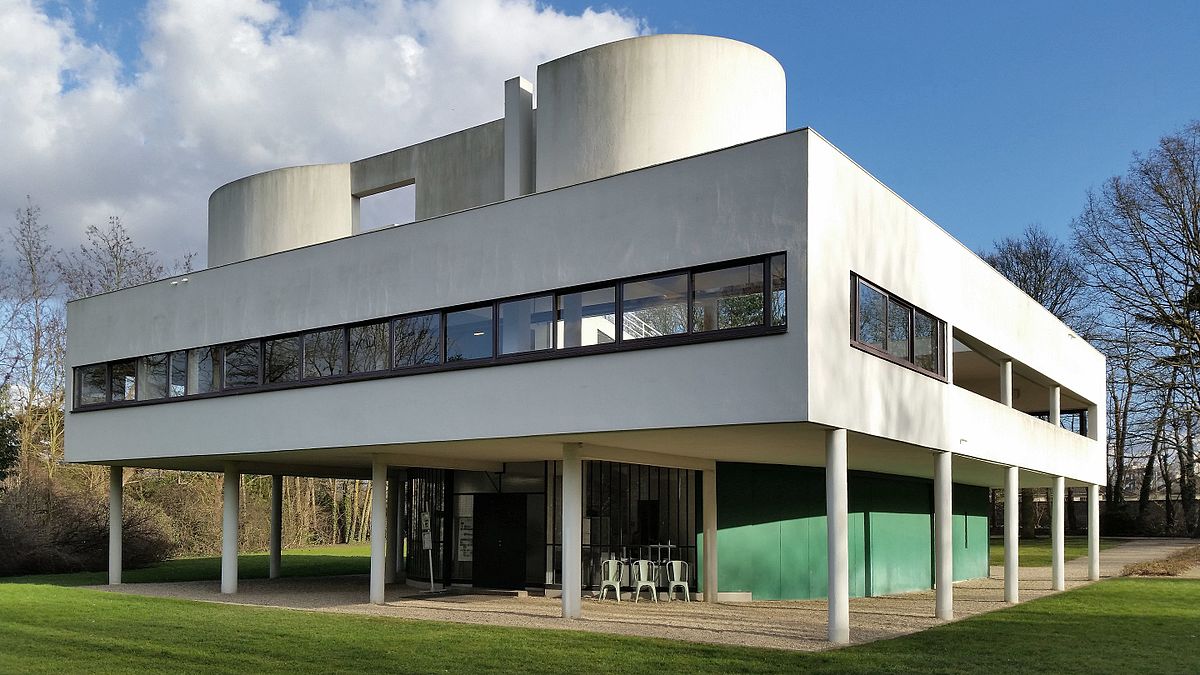 [Speaker Notes: Villa Savoye, Poissy 1928
Le Corbusier]
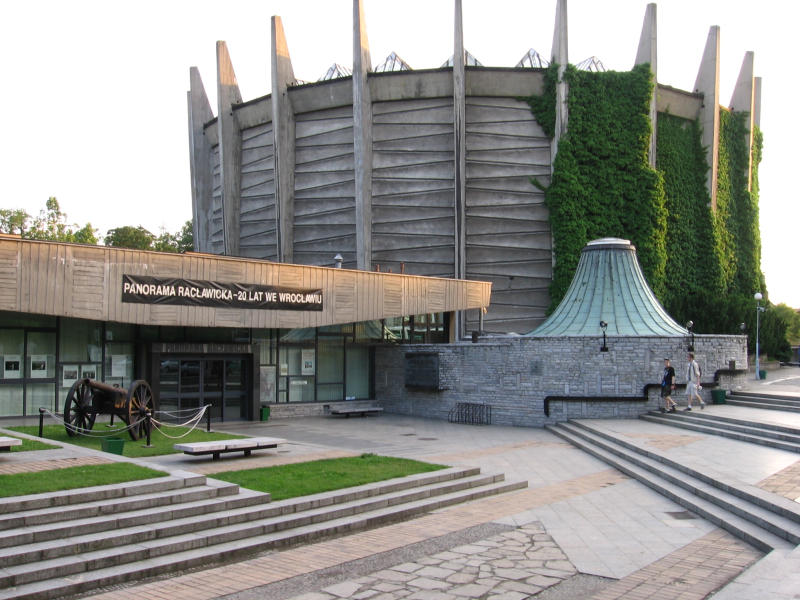 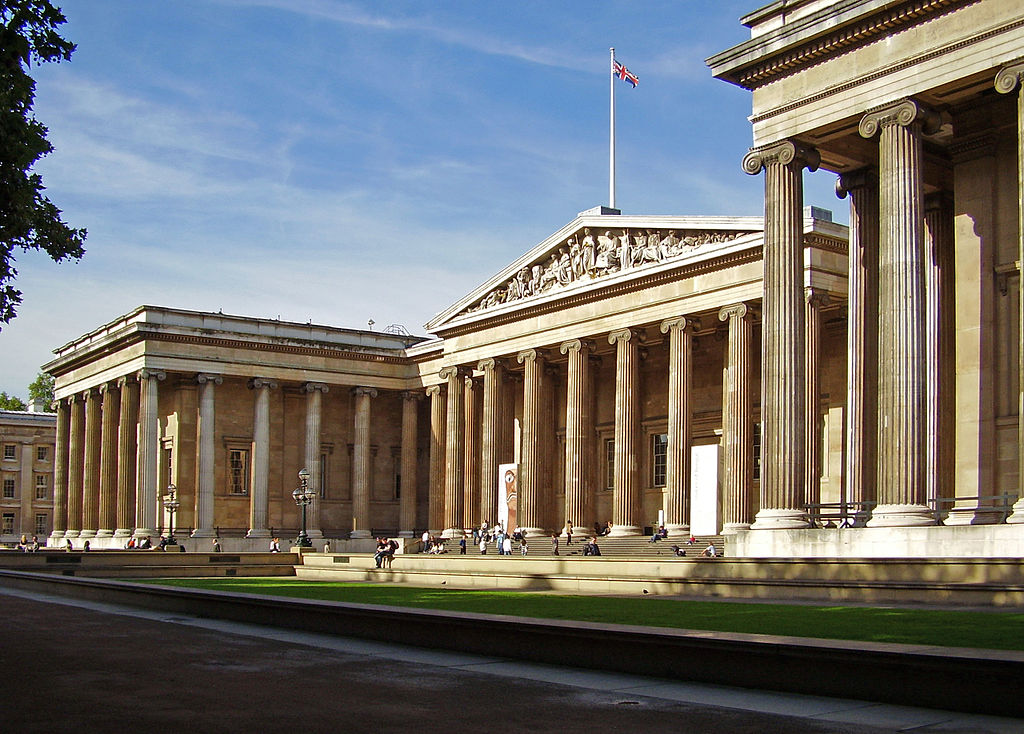 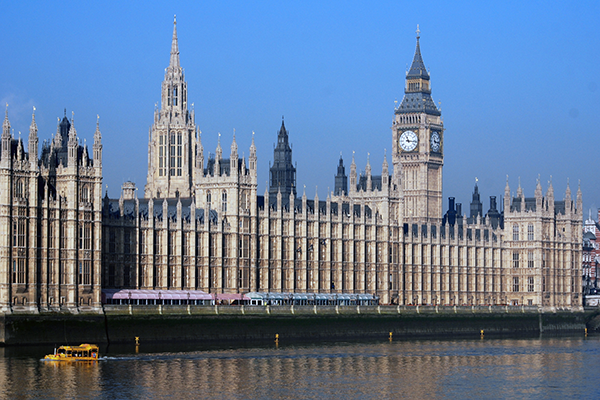 [Speaker Notes: Pałac Westminsterski, Londyn, odbudowa, styl NEOGOTYK, 1840–1870, Charles Barry]
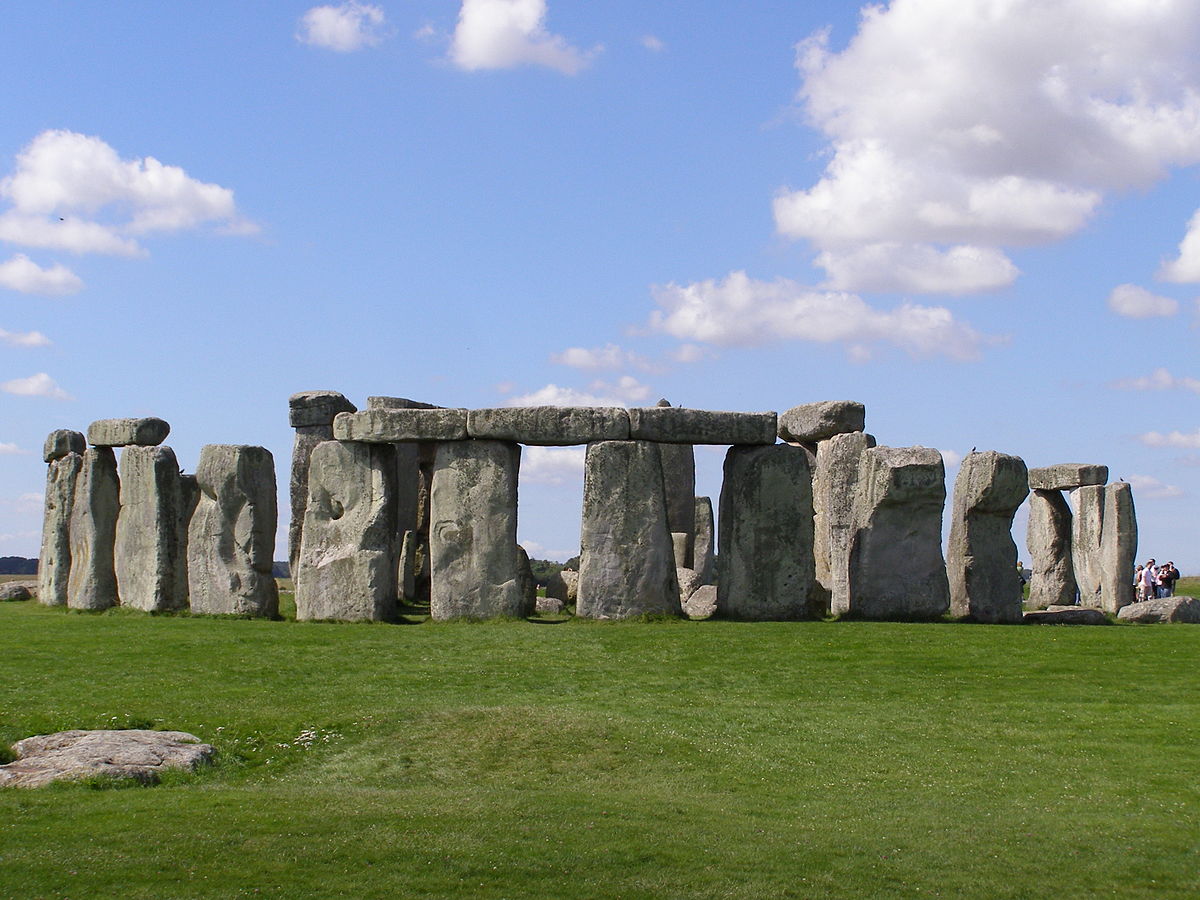 [Speaker Notes: Kromlech - KRĄG MEGALITYCZNY: STONEHENGE(Salisbury, Anglia).  około 2950–2900 p.n.]
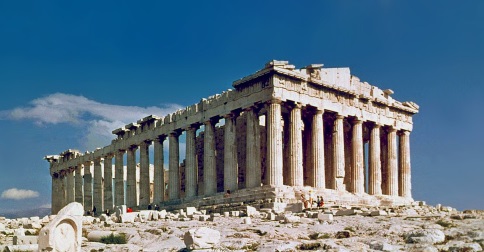 [Speaker Notes: V w pne]
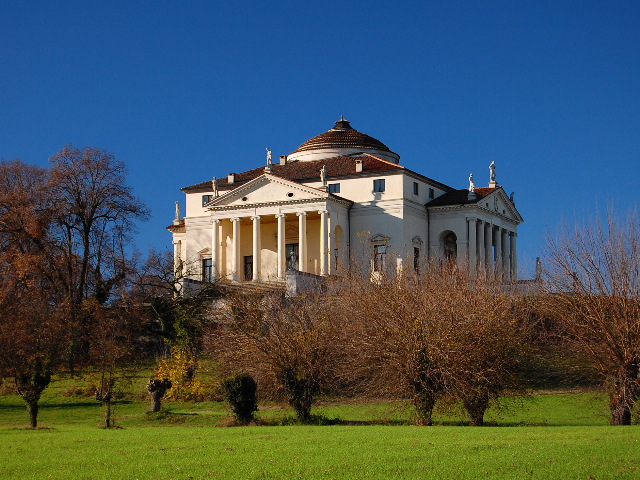 [Speaker Notes: Villa Rotonda - Vincenza  1582]
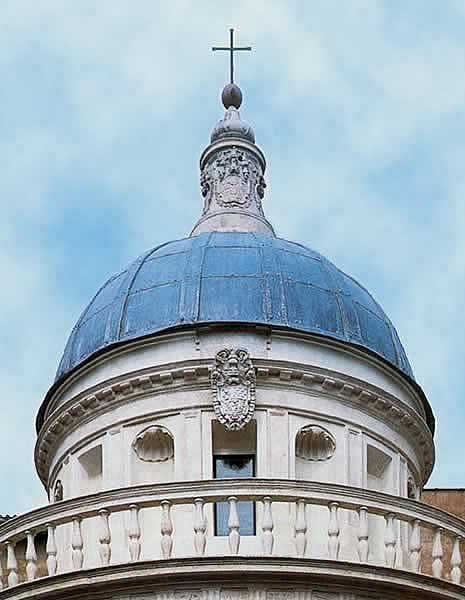 [Speaker Notes: (Kościół San Pietro in Montorio) w Rzymie – Donato Bramante (1570)]
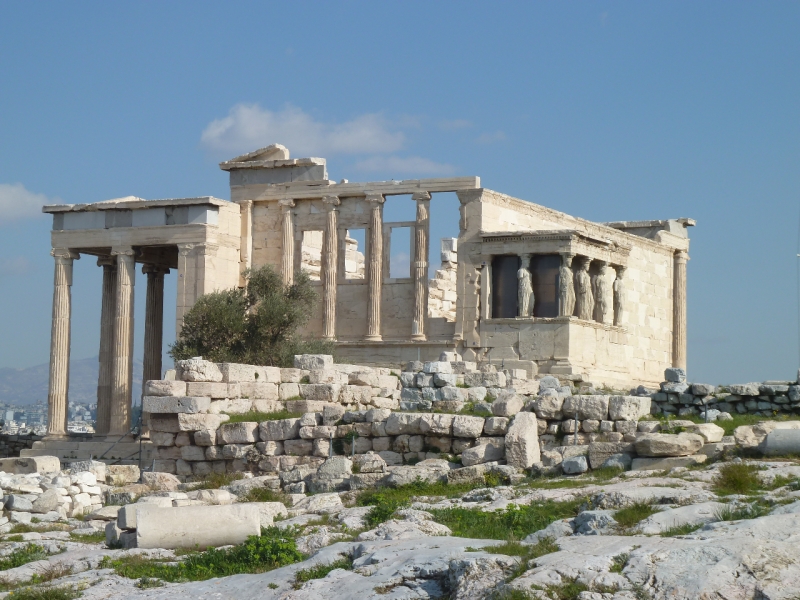 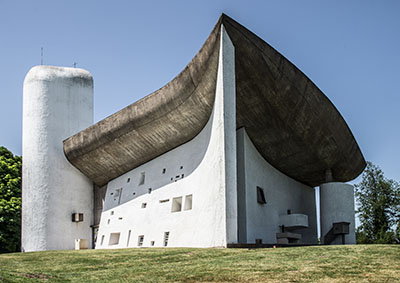 [Speaker Notes: Kaplica Notre Dame du Haut w Ronchamp 1950-55  Le Corbusier]
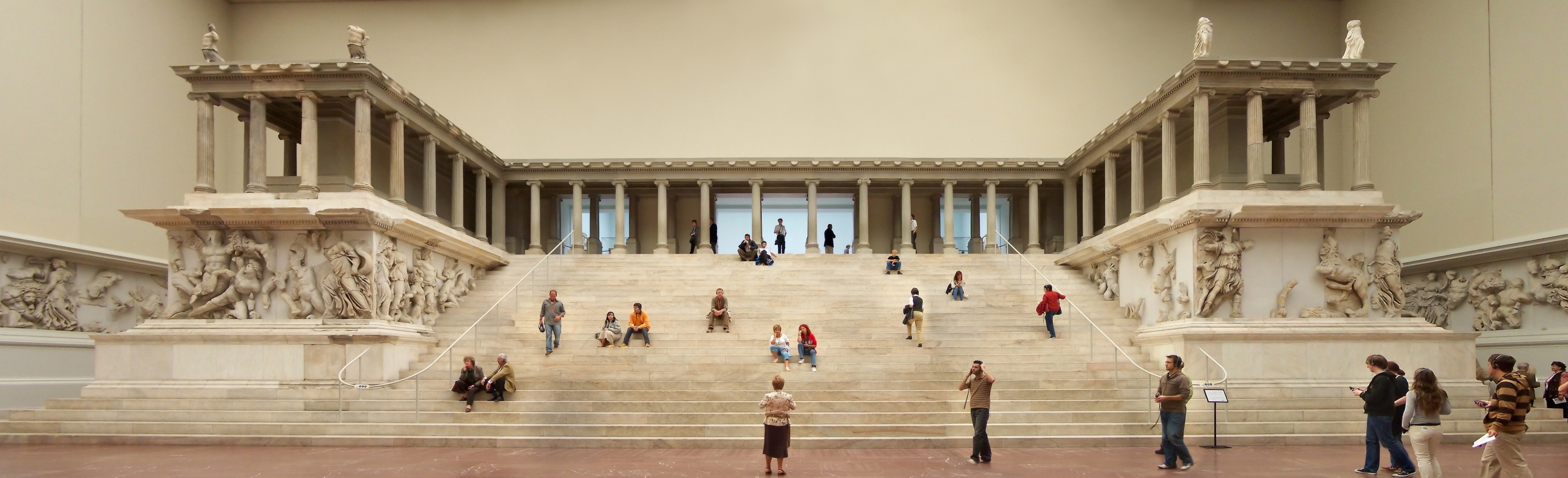 [Speaker Notes: Ołtarz pergamoński  ii w pne]
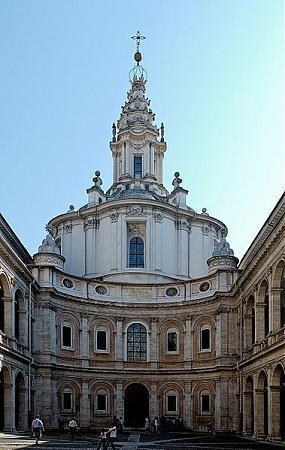 [Speaker Notes: Borromini san ivo  1642]
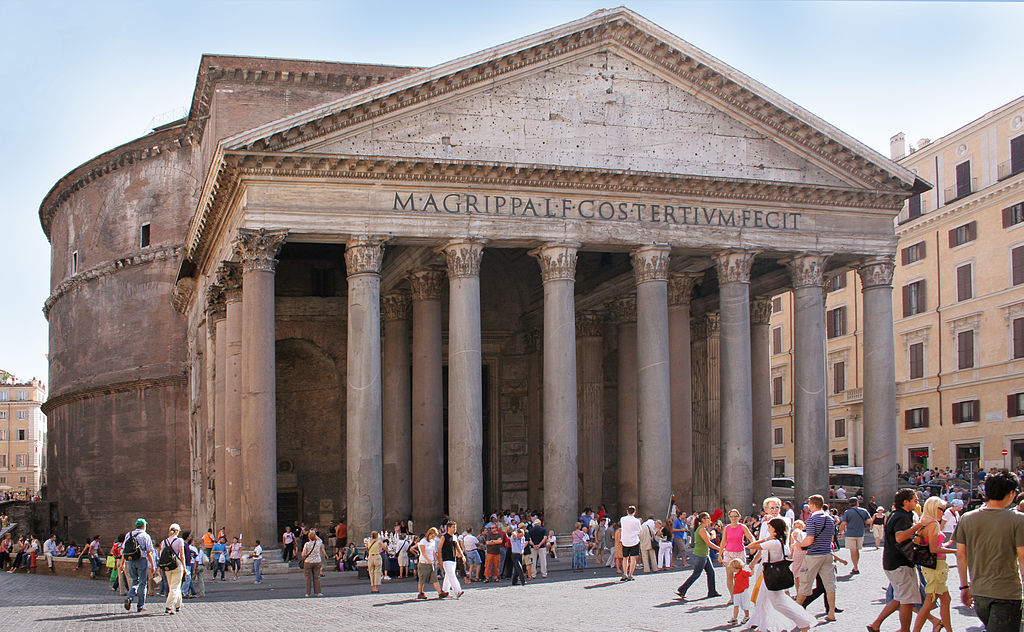 [Speaker Notes: 125]
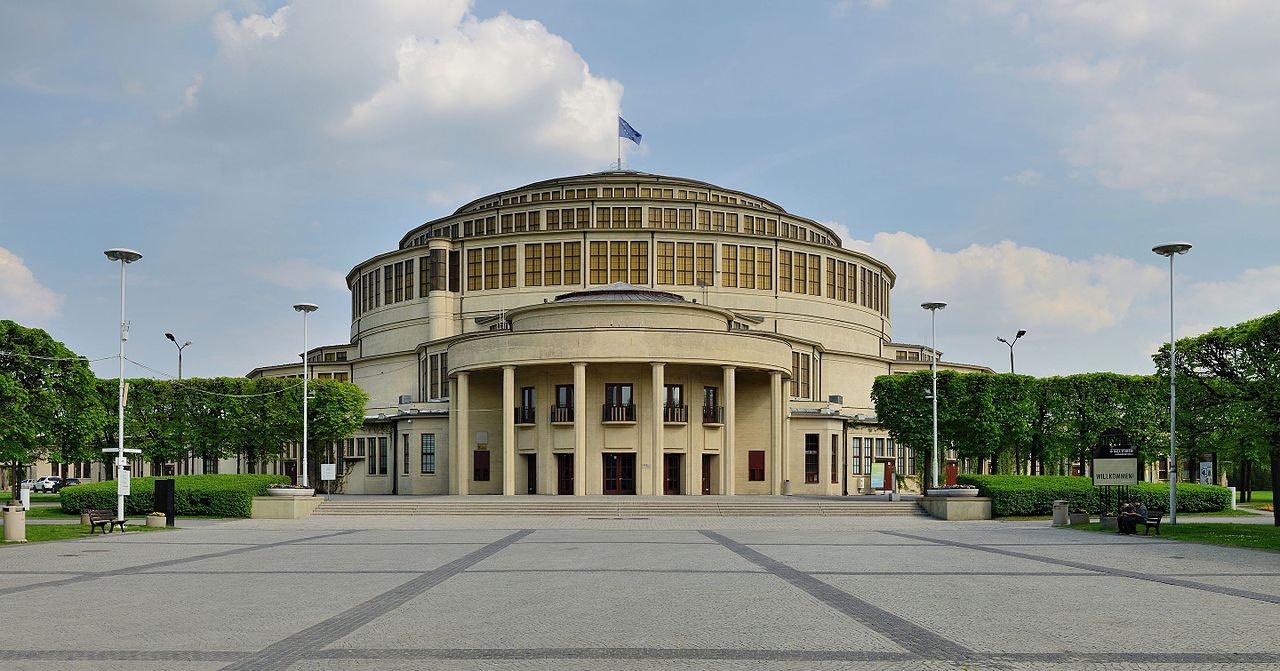 [Speaker Notes: Hala Stulecia (dawniej Ludowa) we Wrocławiu (1912-13)]
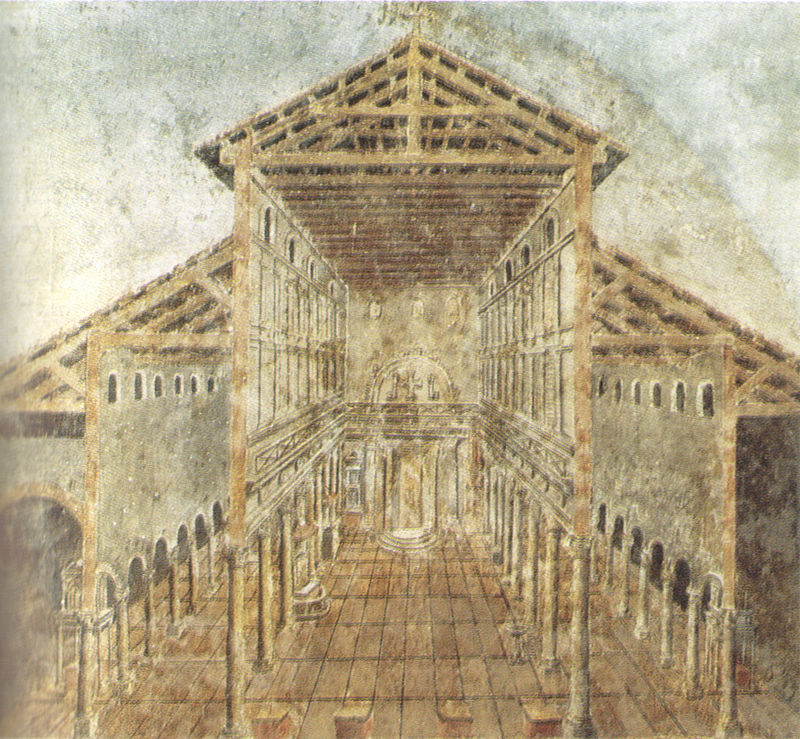 [Speaker Notes: Baz sw piotra wczesnochrz  iv w]
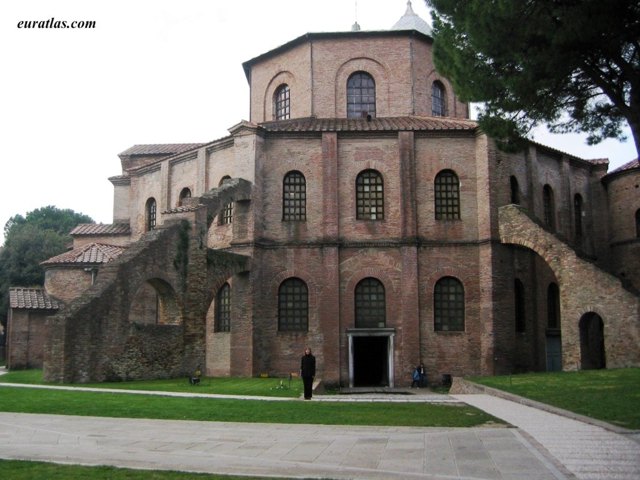 [Speaker Notes: San vitale 6 w]
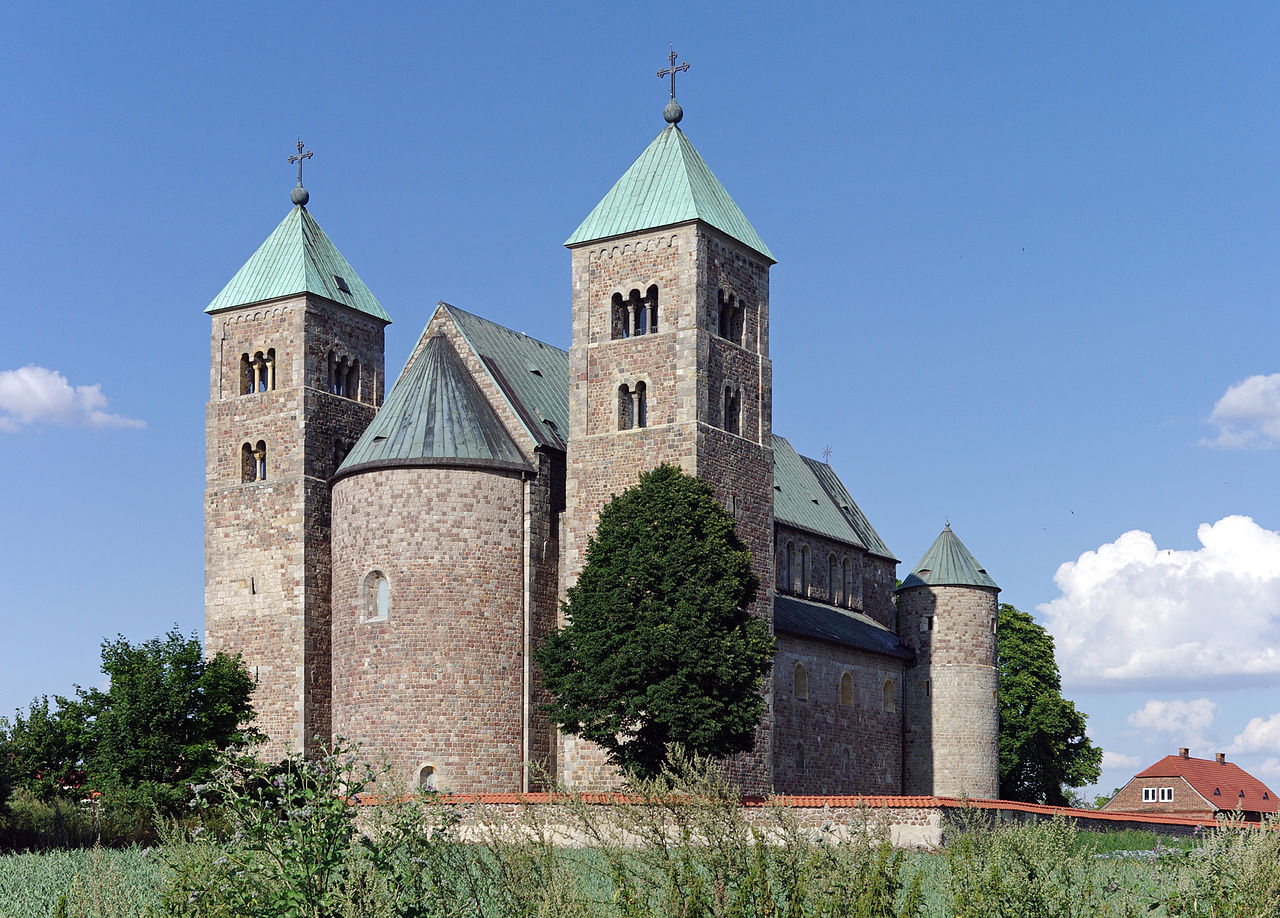 [Speaker Notes: Xii w]
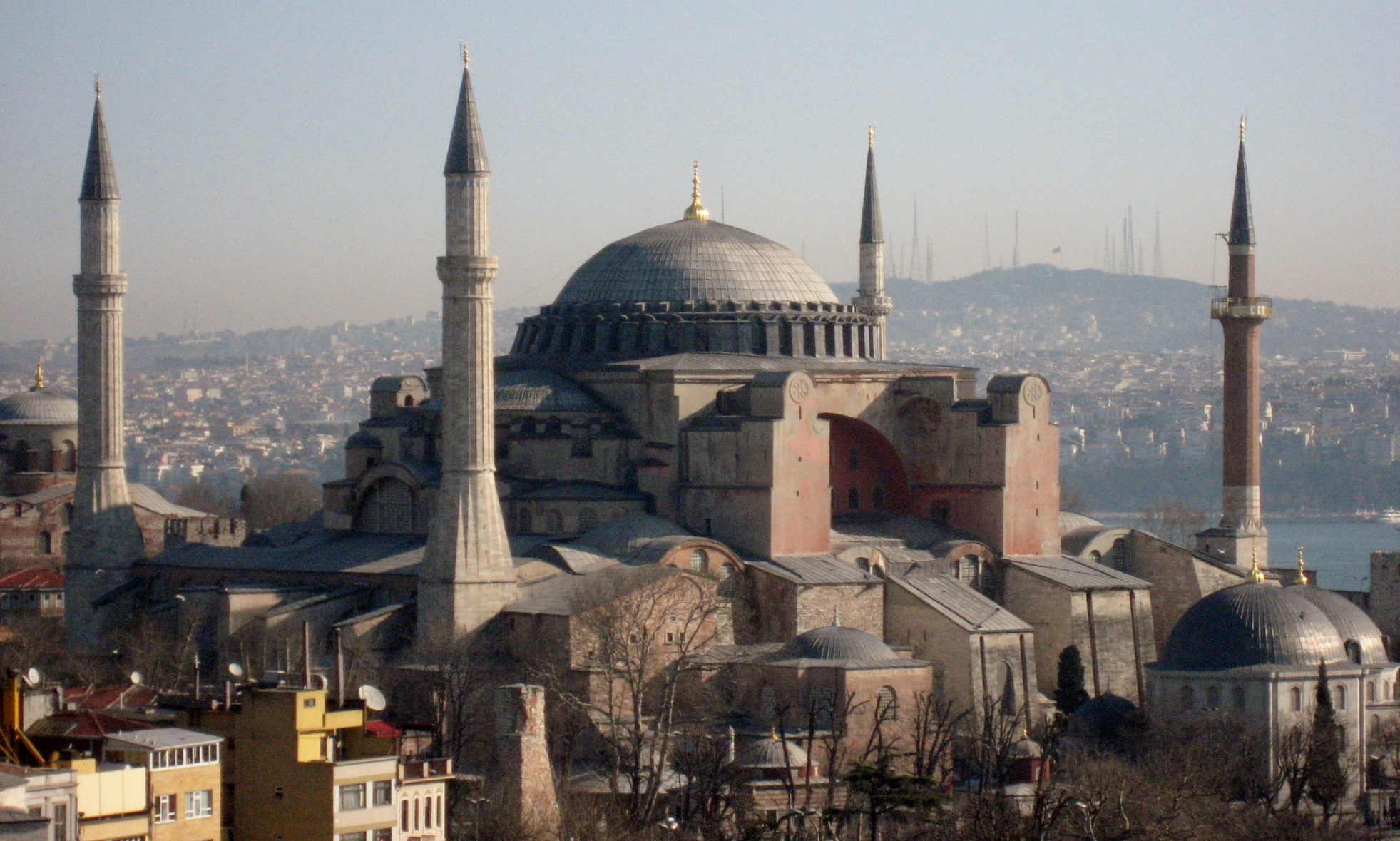 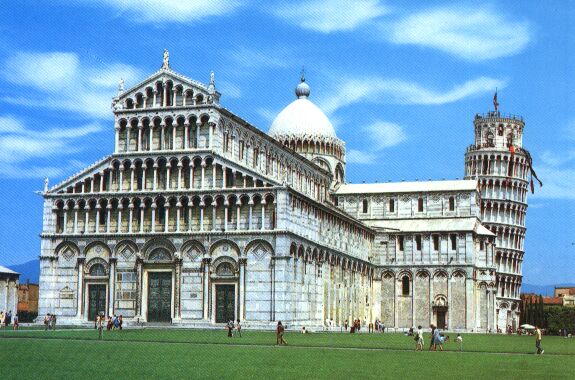 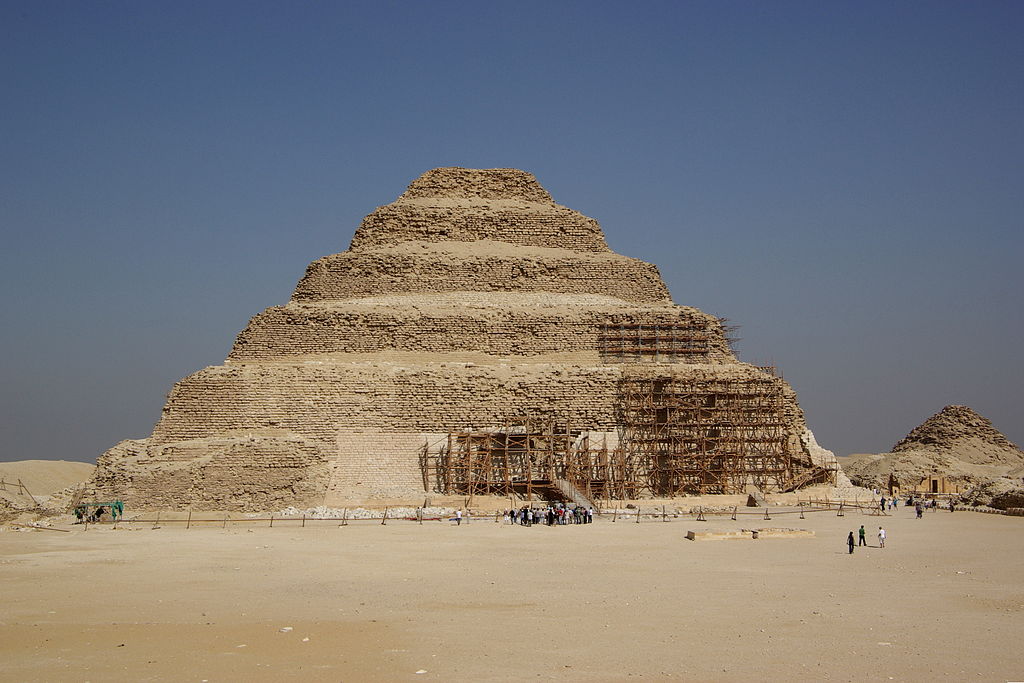 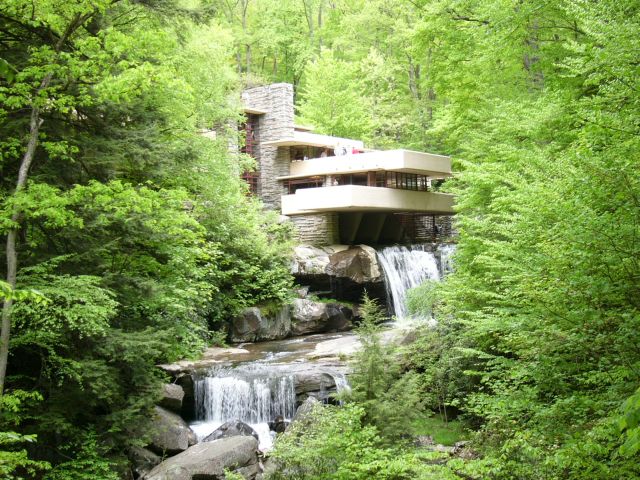 [Speaker Notes: Frank Lloyd Wright   Dom nad wodospadem w pensylwanii]
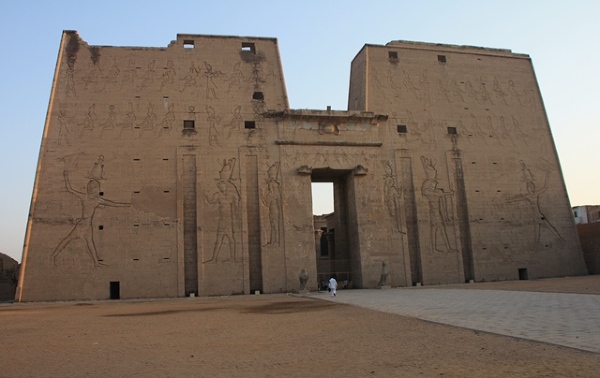 [Speaker Notes: Świątynia Horusa w Edfu, inna CHonsu]
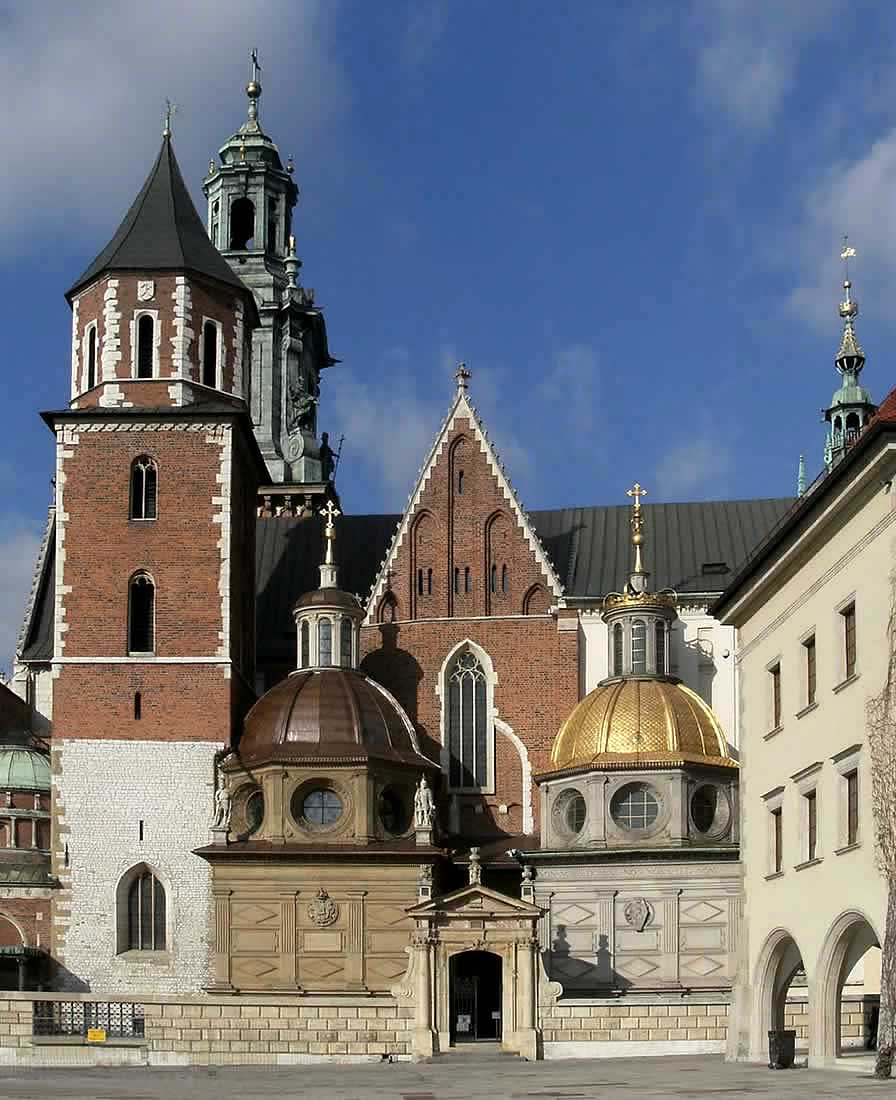 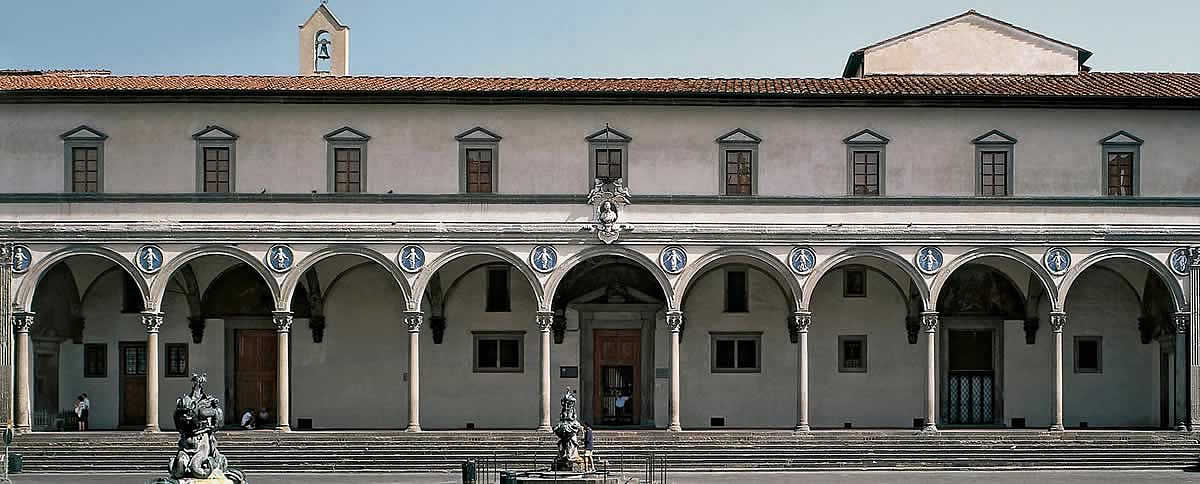 [Speaker Notes: Brunelleschi  1444]
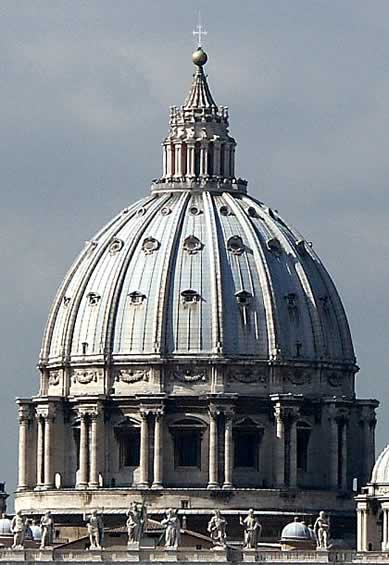 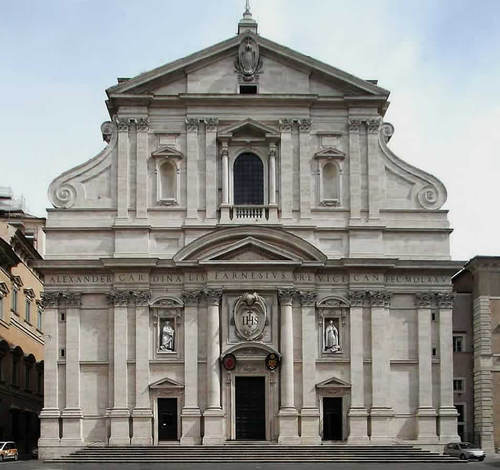 [Speaker Notes: Il Gesu da Vignola, Fasada – Giacomo del Porta: zdwojony rytm pilastrów, spływy wolutowe      1576-84]
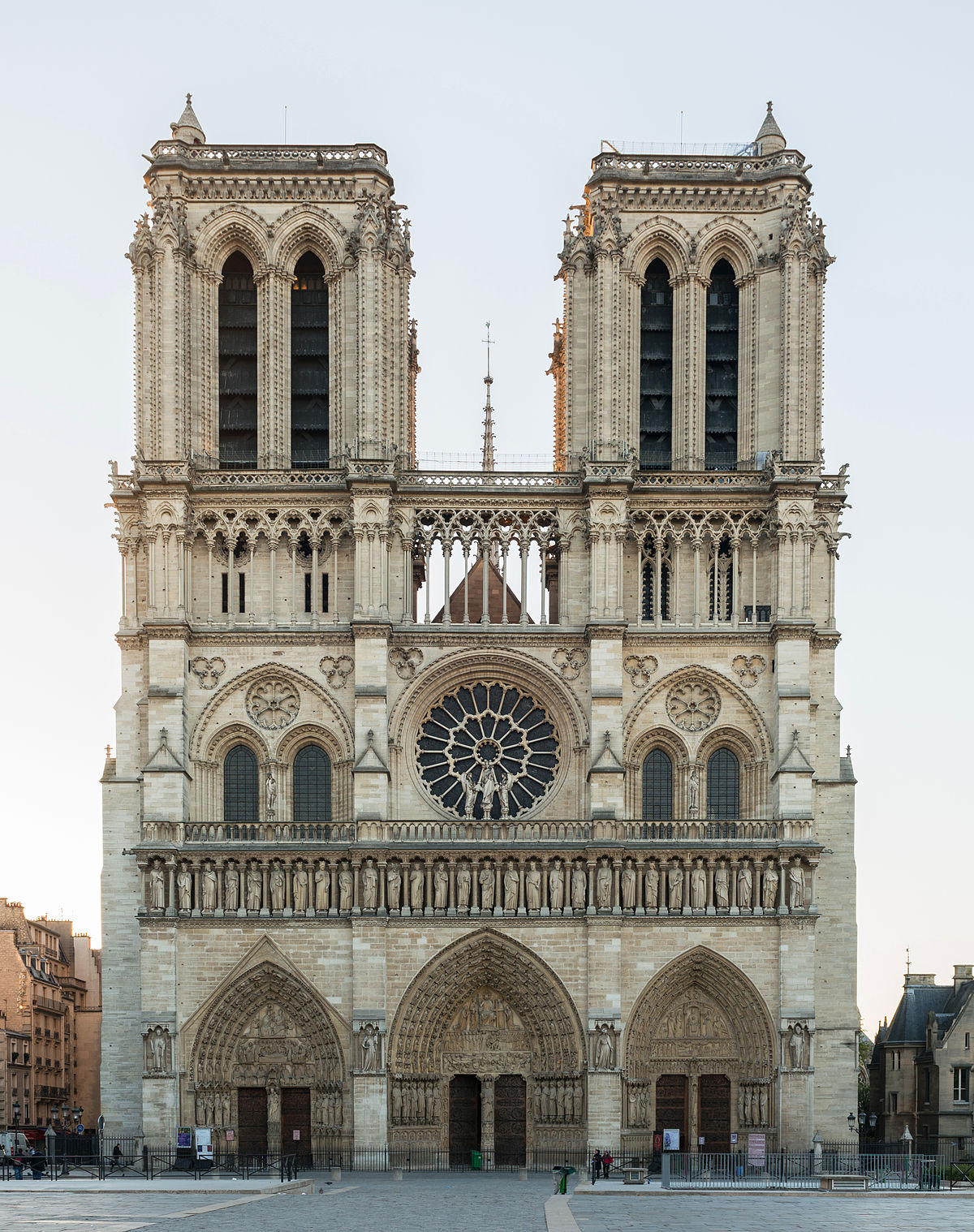 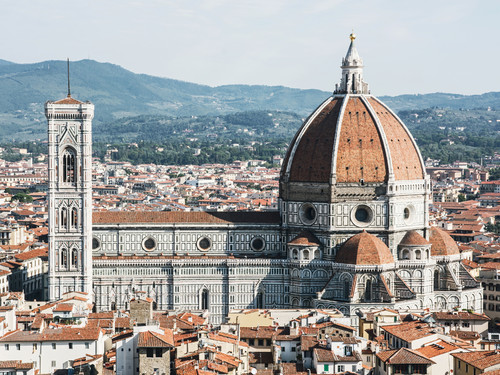 [Speaker Notes: 1420 brunelleschi]
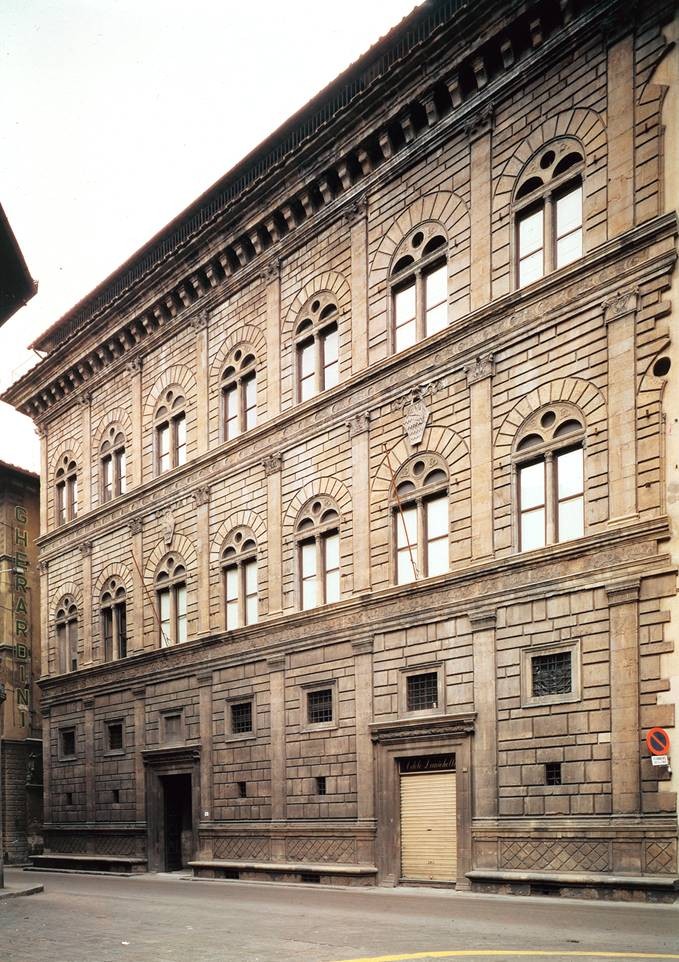 [Speaker Notes: Alberti Poalazzo Rucelai]
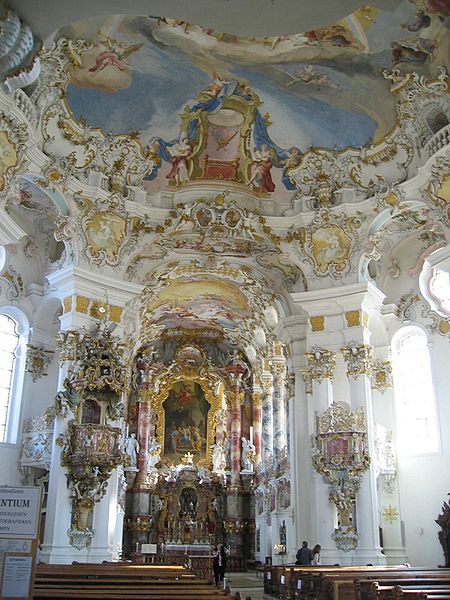 [Speaker Notes: Kosciol pielgrzymkowy w wies]
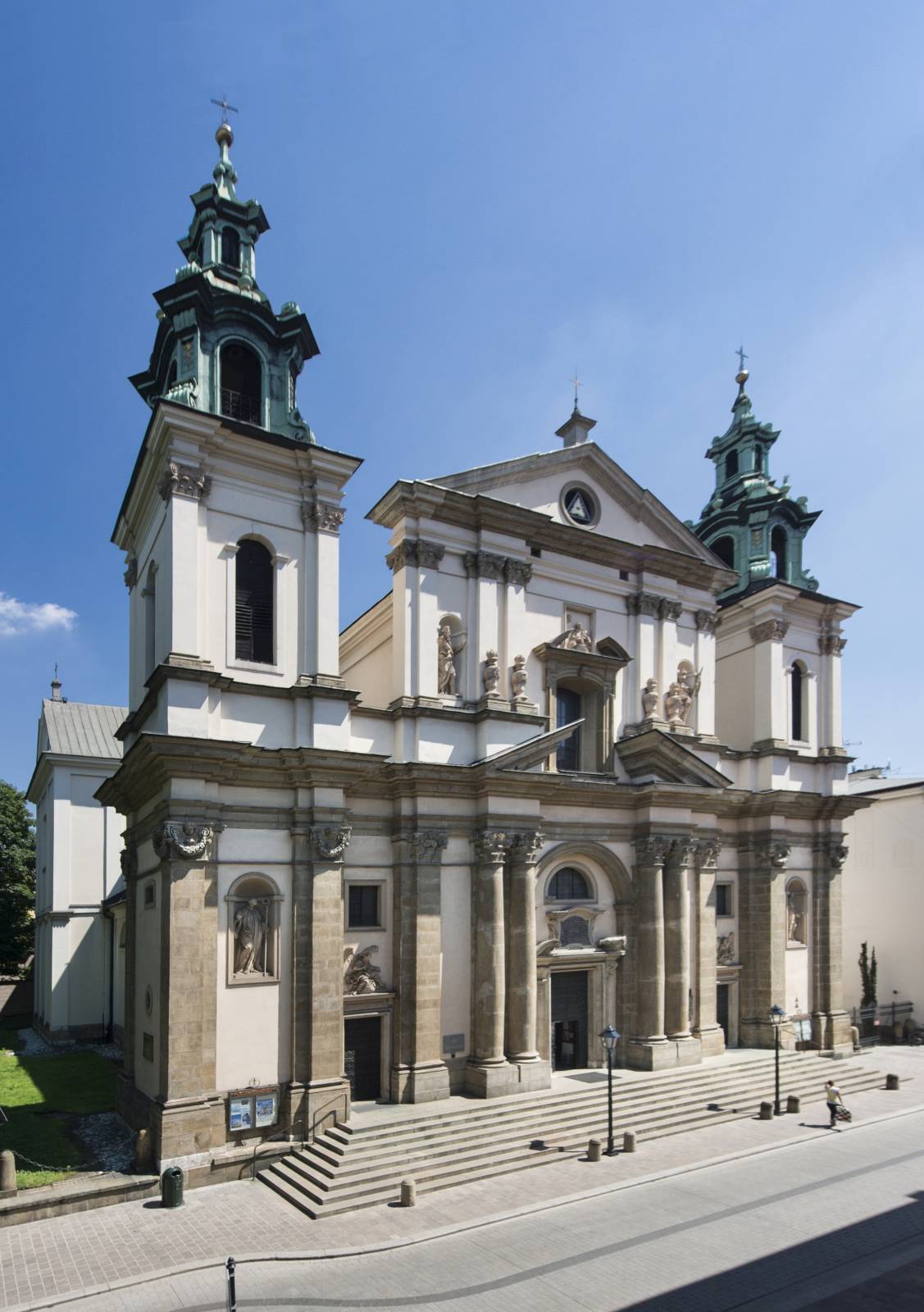 [Speaker Notes: Sw anny w Krakowie Tylman z gameren 1703]